Osservatorio Ristorazione Collettiva e NutrizioneSettembre 2022
Evoluzione dei ricavi delle vendite 2019-2022 (migliaia di €)
¹ Previsioni
Variazioni annuali dei ricavi delle vendite 2019-2022 (valori percentuali)
Percentuale dei ricavi delle vendite per ciascun anno fatto il 2019=100
¹ Previsioni
Percentuale dei ricavi delle vendite per ciascun anno fatto il 2019=100
Evoluzione dei volumi delle vendite 2019-2022 (migliaia di pasti)
¹ Previsioni
Variazioni dei volumi delle vendite 2019-2022 (valori percentuali)
Percentuale dei volumi delle vendite per ciascun anno fatto il 2019=100
¹ Previsioni
N. di dipendenti impiegati per settore di attività e variazione dicembre ‘21 vs giugno ‘22
Percentuale di dipendenti per genere a dicembre 2021 e a giugno 2022
N. di dipendenti in cassa integrazione per settore di attività
Percentuale di dipendenti in cassa integrazione a giugno 2022 distinti per genere e settore di attività
Percentuale di dipendenti in cassa integrazione sul totale dei dipendenti per settore di attività
Costi per l’energia elettrica: incidenza % sul fatturato e sul costo medio per pasto
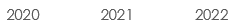 Costi per il gas naturale: incidenza % sul fatturato e sul costo medio per pasto
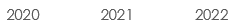 Andamento dell’indice dei prezzi all’ingrosso nella agricoltura (Base 2010=100)
Fonte: nostre elaborazione su dati Ismea
Costi per le materie prime alimentari: incidenza % sul totale dei costi e sul costo medio per pasto
Incidenza percentuali dei costi considerati sul totale dei costi
Indice dei prezzi al consumo (NIC): variazioni annue in percentuale
Fonte: nostre elaborazione su dati Istat
Indice dei prezzi al consumo (NIC) per divisione di spesa (Base 2015=100)
Agosto 2022, variazioni percentuali tendenziali
Fonte: dati Istat
Variazione dei prezzi nei settori della ristorazione da inizio anno (variazioni tendenziali)
Inflazione acquisita ad agosto 2022
Fonte: nostre elaborazione su dati Istat
L’incidenza percentuale dei costi di materie prime alimentari, elettricità e gas metano sul prezzo di un singolo pasto nel 2019 e nel 2022
48,4%
31,4%
Il costo delle materie prime alimentari, dell’energia elettrica e del gas per la produzione di un singolo pasto nel 2019 e 2022
2,33€
1,50€